Fig. 15 Working hypothesis. Speculated changes in (i) volume density of myofilaments, (ii) maximum upstroke velocity, ...
Cardiovasc Res, Volume 47, Issue 4, September 2000, Pages 658–687, https://doi.org/10.1016/S0008-6363(00)00135-8
The content of this slide may be subject to copyright: please see the slide notes for details.
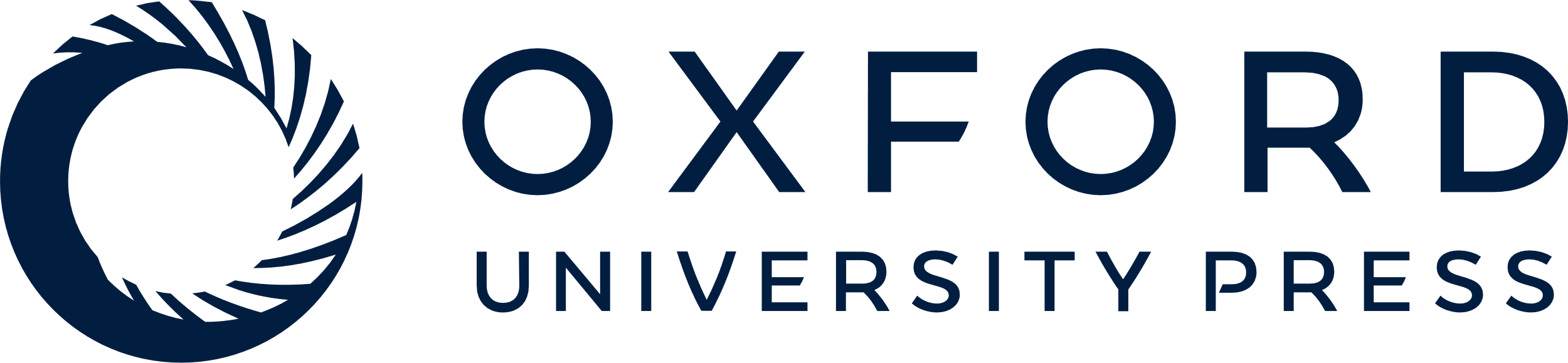 [Speaker Notes: Fig. 15 Working hypothesis. Speculated changes in (i) volume density of myofilaments, (ii) maximum upstroke velocity, (iii) slope of the pacemaker potential, (iv) TTX-sensitive Na+ channel density, (v) L-type Ca2+ channel density, (vi) iK,r channel density, (vii) if channel density, and (viii) iK,1 channel density from the crista terminalis (CT) to the leading pacemaker site (LPS) to the block zone (Blk) and, finally, to the interatrial septum (SEP).


Unless provided in the caption above, the following copyright applies to the content of this slide: Copyright © 2000, European Society of Cardiology]